Build Smart
Canada’s Buildings Strategy
Addressing 17% of Canada’s Greenhouse Gas Emissions
2020 Progress Report
WE’RE BUILDING TO BIG ACHIEVEMENTS IN ENERGY EFFICIENCY
The Goal
Canada’s greenhouse gas (GHG) emission reduction target is 30% below 2005 levels by 2030. Canada has also set an ambitious target to achieve net-zero GHG emissions by 2050. These are critical objectives in support of Canada’s transition to a low carbon future.
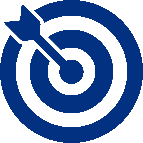 Impact of 
Energy Efficiency Measures
The Challenge
Residential, commercial and institutional buildings make up 17% of Canada’s GHG emissions. Improving energy efficiency in our homes and buildings can help us reduce energy consumption, switch to cleaner energy sources, mitigate greenhouse gas emissions, lower energy costs, and improve home resiliency. Investments in the green economy will drive economic growth and increase competitiveness.
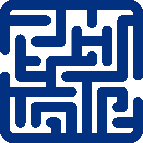 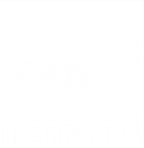 88%
of Canadians recognized ENERGY STAR in 2018, compared to 83% in 2016
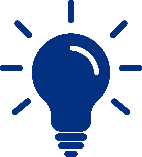 The Opportunity
Build Smart is our plan to move forward to a low carbon future by making homes and buildings more energy efficient. By improving energy efficiency in homes and buildings – including hospitals, schools, and places of work – we are investing in our environment, economy, and our personal health and comfort.
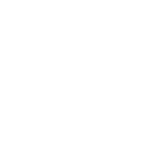 $44.4B
saved by Canadians on energy bills in 2017 as a result of efficiency improvements since 1990
In Nunavut, The Government of Nunavut (GN) established the Nunavut Energy Management Program for GN-owned buildings. This program is composed of three elements: the Nunavut Energy Retrofit Program for existing buildings, Energy Awareness and Training, and the Building Energy Efficiency Review Program for new construction.
Northwest Territories launched the Low-Income Home Energy Efficiency Program to assist low-income residents in making their homes more energy efficient, thus reducing their costs of living.
Yukon is implementing a comprehensive benchmarking program in commercial and institutional buildings, supporting research and deployment of cold climate heat pumps, and promoting retrofits to buildings throughout the territory.
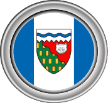 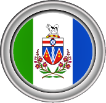 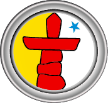 Mapping Our Progress
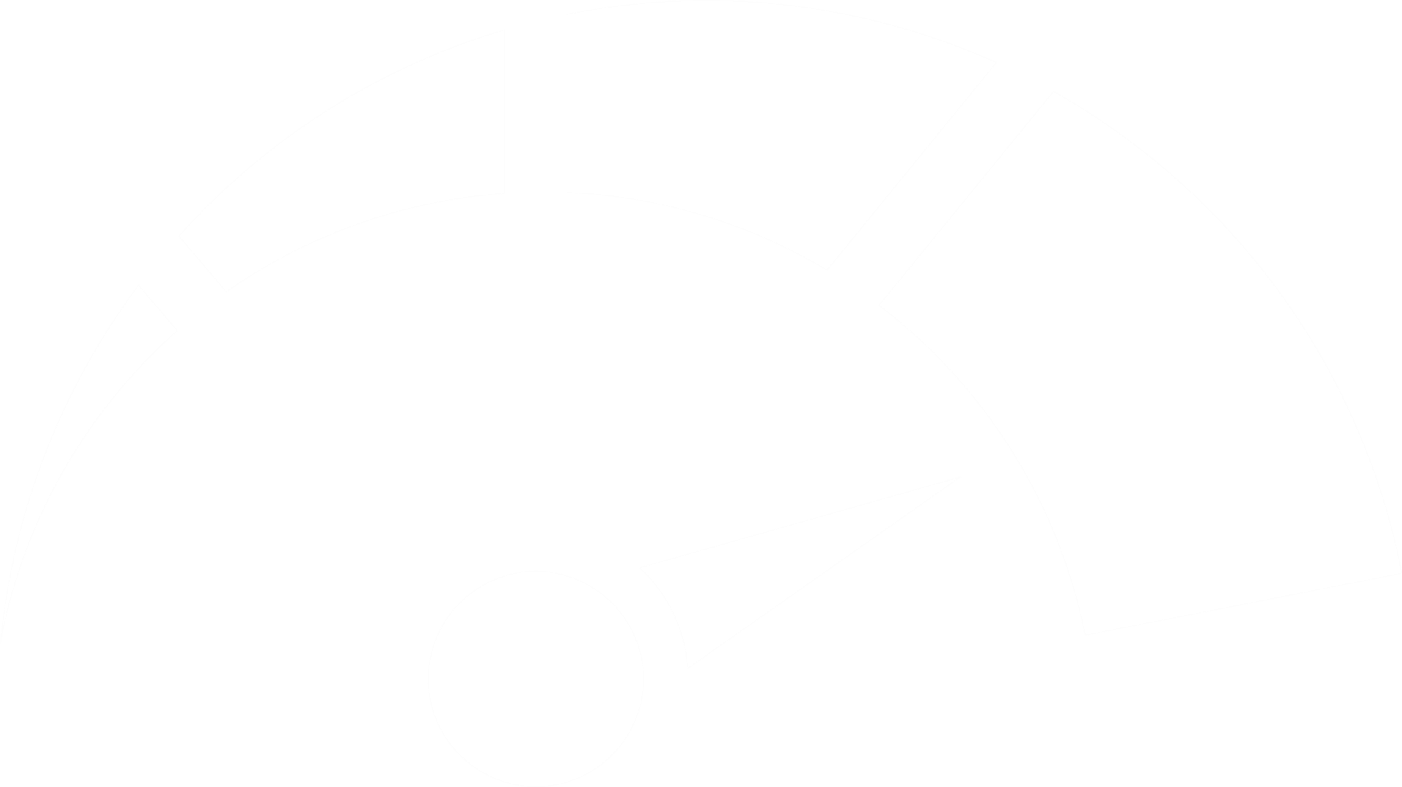 60
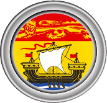 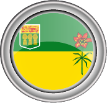 New Brunswick is implementing a government-wide energy management and reporting system for institutional buildings owned by the Province.
In Saskatchewan, SaskEnergy launched the Residential Furnace Replacement Program in 2019, based on ENERGY STAR Most Efficient criteria, and achieved 851 replacements. SaskPower has launched several programs this year, aimed at assisting homeowners and businesses in making their buildings more energy efficient.
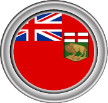 In Manitoba, Efficiency Manitoba is a Crown corporation committed to achieving significant mandated electric and natural gas savings targets through its 2020-23 Efficiency Plan. The City of Winnipeg is also implementing a benchmarking, labelling and disclosure project in municipal buildings.
From new energy codes to sharing energy data, cities, provinces and territories are taking the right steps
government and industry partners across Canada use NRCan energy rating tools and standards for residential energy efficiency programs
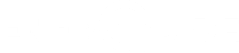 Over 1 million
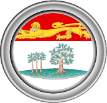 Newfoundland & Labrador is implementing the Fuel Switching in Public Buildings program, a broad-based funding program for the private and not for profit sectors, and three residential energy efficiency retrofit programs.
efficiency retrofits resulting from EnerGuide home evaluations
Prince Edward Island has supported research on cold climate heat pumps and energy storage.
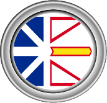 In Alberta, the City of Calgary is implementing a benchmarking, labelling and disclosure project in its city-owned and other commercial buildings
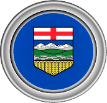 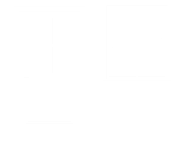 25,000
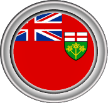 Ontario is the first Canadian jurisdiction to implement a mandatory province-wide energy and water reporting program for commercial and institutional buildings. York Region and the City of Toronto are implementing benchmarking, labelling and disclosure pilots project in support of provincial regulation.
commercial and institutional properties are captured in the ENERGY STAR Portfolio Manager benchmarking tool
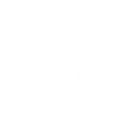 330M m2
Energy Spotlights
of commercial and institutional floor space, representing over 30% of floor space in Canada, is captured in ENERGY STAR Portfolio Manager
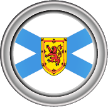 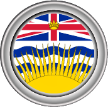 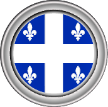 Québec
British 
Columbia
Nova
Scotia
30.6%
Through the Green Infrastructure program, BC is delivering a demonstration project to showcase building performance at the highest level of the BC Energy Step Code.

Five municipalities in British Columbia are piloting benchmarking, labelling and disclosure projects with the aim of full implementation across the Province.

Seven municipalities in BC have adopted a two-tiered approach to Energy Step Code requirements, allowing for an alternative pathway to compliance when incorporating a low carbon energy system option.
Nova Scotia is implementing a benchmarking, labelling and disclosure pilot project in commercial and institutional buildings.
 
NS participated in the Tiered Energy Codes Readiness Assessment Pilot, a project designed to identify opportunities and barriers to implementing a tiered energy code.

Nova Scotia and NRCan are launching the Public Housing Building Envelope and Systems Deep Energy Retrofit Project, which aims to increase the comfort of publicly funded homes in the Province and save 233 850 tonnes of GHG.
The amount Canada boosted its energy efficiency between 1990 and 2017
In Québec, work is underway to develop a mandatory energy consumption disclosure program for buildings across the province. 

One of Québec’s four residential programs, Rénoclimat, has improved and labelled the energy efficiency of approximately 152,000 existing homes in QC since 2007, while saving 2,122,829 GJ of energy per year.
51%
Rate of energy efficiency improvement in homes between 1990 and 2017
1,412,000
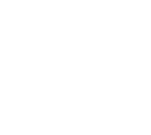 new and existing homes rated to date using the EnerGuide Rating System
Critical Path to 2030
Energy efficiency in the built environment plays a big role in meeting Canada’s climate change objectives. 
Since its adoption in 2017, Build Smart: Canada’s Buildings Strategy has served as a tool to make homes and buildings more energy efficient throughout Canada. Our commitments to reduce emissions by 30% below 2005 levels by 2030 and to achieve net-zero greenhouse gas emissions by 2050 cannot be achieved without significant steps at all levels of government to transform the buildings sector.

Canada is building smart for a future that feels just right. 
To get there, Build Smart focuses on four key pathways, including raising the bar for new buildings, bringing existing buildings into the future, setting our energy data free, and improving the energy efficiency of appliances and equipment for homes and buildings.

We are committed to overcoming barriers, together.
Canada has a huge opportunity to drive home and building retrofits that will save energy, save Canadians money, and reduce emissions, all while stimulating economic activity. All levels of government will need to work together to address the barriers to rapidly increasing the retrofit rate from 1% to 3% annually, including by exploring and supporting new financing tools, facilitating capacity building and information sharing, and demonstrating leadership.
Support code development and adoption efforts through impact analysis studies
Update ENERGY STAR Canada certification program with more stringent technical specifications, resulting in increased availability of highly energy efficient products in the Canadian market.
Publish Benchmarking, Labelling and Disclosure best practice documents for commercial and institutional buildings
Commission Statistics Canada to deliver a national energy use survey in the building sector for the 2019 consumption year
Publish and adopt the first NZER building code for new homes and buildings, progressing to net-zero energy ready by 2030
Provide training and tools to support effective implementation of codes once adopted by PTs
Publish an Existing Building Commission (EBCx) Framework in collaboration with public and private stakeholders
Identify RD&D and market deployment initiatives that could overcome barriers to the adoption of highly efficient window, space heating and water heating technologies
Continue making EnerGuide home energy data accessible for PTs, municipalities and other partners
Continue delivery of ENERGY STAR certification program and Portfolio Manager, including the addition of ENERGY STAR scores for up to 21 building types
Publish model energy code requirements for existing homes and buildings
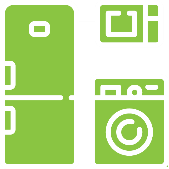 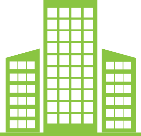 Improving Energy Efficiency for Appliances and Equipment
Making New Buildings More 
Energy-Efficient
The Governments of Canada, British Columbia, Ontario, Quebec, New Brunswick, and Nova Scotia are in the final stages of discussions regarding an agreement to reconcile federal and provincial energy efficiency requirements for household appliances that will create a consistent regulatory regime across jurisdictions and reduce interprovincial trade barriers.

Federal, provincial and territorial governments have developed a Market Transformation Road Map, which outlines long-term aspirational goals for minimum energy performance of heating and other equipment out to 2030/2035 and serves as the basis for short- to medium-term activities by governments and stakeholders between 2020 and 2025.
Getting net-zero energy ready requires collaboration between all orders of government and the buildings sector as a whole. Federal, provincial and territorial governments are working to develop and adopt increasingly stringent model building codes in preparation for the adoption of a ”net-zero energy ready” model building code by 2030. 

The Government of Canada plans to publish the first NZER building code for homes and buildings in 2021. The new code is expected to be 15% more efficient than the previous version and will set the stage for harmonized code adoption by Provinces and Territories.
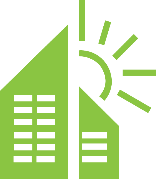 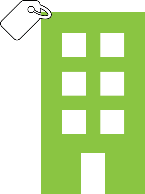 Adapting Existing Buildings for an 
Energy-Efficient Future
Labelling Building Energy Use – 
Setting Energy Data Free
Since 75% of the homes and buildings we will be living in by 2030 have already been built, retrofitting existing buildings is key to meeting our goals. This requires testing through pilot projects and training initiatives which promote awareness and understanding in commissioning.

The Government of Canada has launched the Existing Building Commissioning Working Group comprised of representatives from the federal, provincial, territorial and municipal governments, utilities and industry to develop a framework to be published in 2021, in collaboration with public and private stakeholders.
Federal, provincial and territorial governments are working together to establish requirements for the benchmarking, labelling and disclosure of building energy use in order to track progress and inform energy users of their energy costs. 

Over 25,000 buildings across the provinces and territories are captured in ENERGY STAR Portfolio Manager. Labels using an ENERGY STAR score are available for 10 building types, and high performing buildings can be certified annually under the ENERGY STAR for Buildings certification program. Since the launch of the program, 187 buildings have been certified as high performing with an ENERGY STAR score of at least 75 out of 100. To support stakeholder needs, the GRID online client management and data disclosure platform is now publicly accessible.
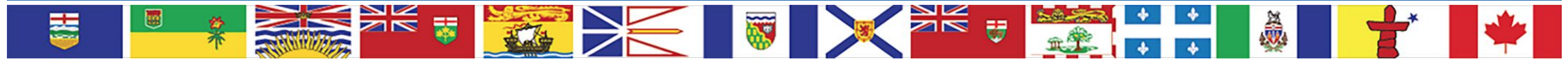 Construction intelligente
Une stratégie canadienne pour les bâtiments
Éliminer 17 % des émissions de gaz à effet de serre du Canada
Rapport d’étape 2020
Nous sommes sur le point de réaliser d’importantes avancées en matière d’efficacité énergétique
L’objectif
Le Canada s'est engagé à réduire ses émissions de gaz à effet de serre (GES) de 30 % par rapport aux niveaux atteints en 2005 d’ici 2030. Le Canada s’est également fixé comme objectif ambitieux d’atteindre l’objectif de zéro émission d’ici 2050. Ces objectifs permettent notamment de soutenir la transition du Canada vers un avenir sobre en carbone.
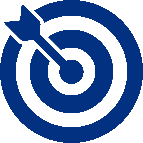 Retombées des mesures d’efficacité énergétique
Le défi
Les bâtiments résidentiels, commerciaux et institutionnels sont responsables de 17 % des émissions de GES du Canada. En améliorant l’efficacité énergétique des maisons et des bâtiments, nous pouvons réduire notre consommation d’énergie, adopter des sources d’énergie plus propres, atténuer les émissions de gaz à effet de serre, réduire les coûts énergétiques et améliorer la résilience des maisons. Les investissements réalisés dans l’économie verte favoriseront la croissance économique et amélioreront la compétitivité.
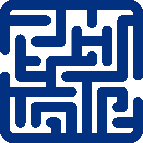 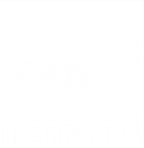 88 %
des Canadiens connaissaient le programme ENERGY STAR en 2018, comparativement à 83 % en 2016
sur leurs factures d’énergie en 2017 grâce aux travaux d’amélioration énergétique réalisés depuis 1990
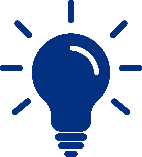 L’occasion
Une construction intelligente est notre plan de transition à un avenir sobre en carbone qui vise à rendre les maisons et les bâtiments plus écoénergétiques. En améliorant l’efficacité énergétique des maisons et des bâtiments, y compris les hôpitaux, les écoles et les lieux de travail, nous investissons dans notre environnement, notre économie ainsi que notre santé et notre confort personnels.
Les Canadiens ont 
économisé
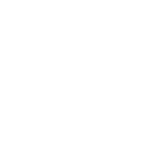 44,4 milliards de dollars
Les Territoires du Nord-Ouest ont lancé un programme d’amélioration du rendement énergétique résidentiel s’adressant aux propriétaires à faible revenu afin d'aider les gens à faible revenu à rendre leur maison plus écoénergétique et à réduire leurs frais de subsistance.
Au Nunavut le gouvernement du Nunavut (GN) a établi le Programme de gestion de l’énergie du Nt pour les bâtiments appartenant au GN. Ce programme comprend trois éléments, soit le Programme d’amélioration du rendement énergétique des bâtiments existants du Nt, le programme de sensibilisation et de formation en matière d’énergie et le Programme d’examen de l’efficacité énergétique des bâtiments pour les constructions neuveso.
Le Yukon met en œuvre un programme d’analyse comparative exhaustif pour les bâtiments commerciaux et institutionnels, afin de soutenir la recherche sur les thermopompes pour climat froid ainsi que leur mise en place et de promouvoir les travaux de rénovation sur les bâtiments aux quatre coins du territoire.
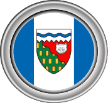 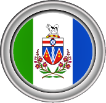 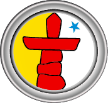 Suivi des progrès
Les villes, les provinces et les territoires prennent des mesures efficaces, notamment en créant de nouveaux codes d’énergie et en partageant leurs données énergétiques
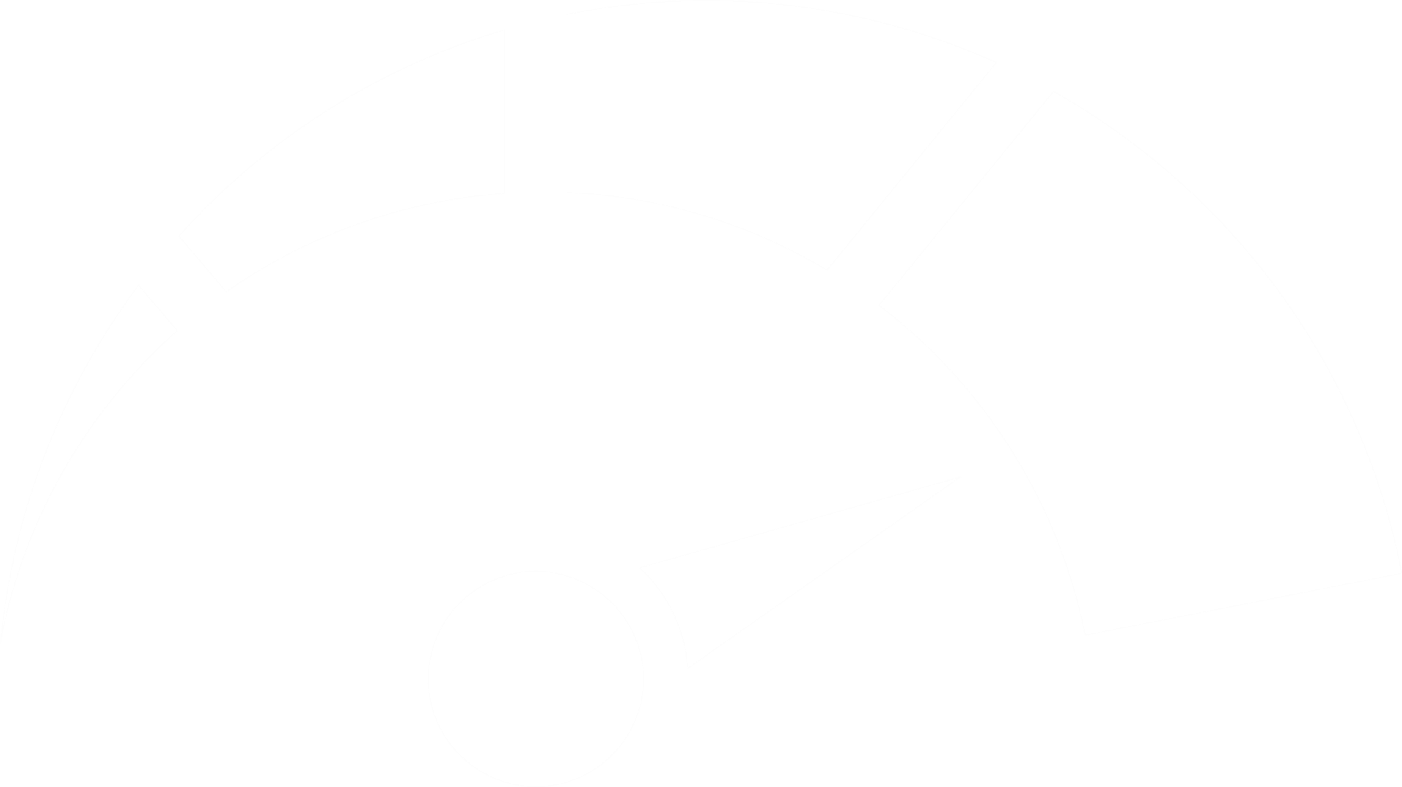 60
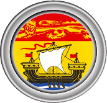 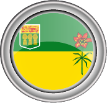 Le Nouveau-Brunswick s’affaire à mettre en œuvre un système pangouvernemental de gestion de l’énergie et de publication de rapports sur l’énergie pour les bâtiments institutionnels appartenant au gouvernement provincialbuildings owned by the Province.
En Saskatchewan, SaskEnergy a lancé le Programme de remplacement des générateurs d’air chaud résidentiels en 2019, fondé sur les critères ENERGY STAR les plus écoénergétiques, et a permis la réalisation de 851 remplacements. SaskPower a lancé plusieurs programmes cette année en vue d’aider les propriétaires et les entreprises à rendre leurs bâtiments plus écoénergétiques.
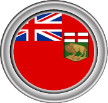 Au Manitoba, Efficacité Manitoba est une société d’État engagée à atteindre d’importantes cibles imposées en matière d’économies d’électricité et de gaz naturel dans le cadre de son plan d’efficacité 2020-2023. La Ville de Winnipeg met également en œuvre un projet d’analyse comparative, d’étiquetage et de divulgation au sein de ses bâtiments municipaux.
partenaires gouvernementaux et industriels de partout au Canada font appel aux outils et aux normes de classement énergétique de RNCan pour leurs programmes d’efficacité énergétique résidentielle
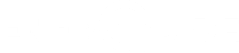 Plus d’un million
d’améliorations énergétiques ont été réalisées à la suite des évaluations ÉnerGuide de l’efficacité énergétique résidentielleions
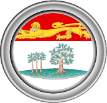 Terre-Neuve-et-Labrador met en œuvre un programme de remplacement de combustibles dans les édifices publics, un programme de financement à grande échelle destiné aux secteurs privés et à but non lucratif, et trois programmes d’amélioration du rendement énergétique résidentiel.
L’Île-du-Prince-Édouard soutient des projets de recherche sur les pompes thermiques pour climat froid et le stockage de l’énergie.
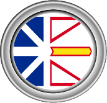 En Alberta, la Ville de Calgary met en œuvre un projet d’analyse comparative, d’étiquetage et de divulgation dans ses propres bâtiments ainsi que dans d’autres bâtiments commerciaux.
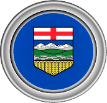 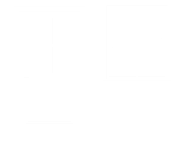 25 000
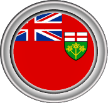 L’Ontario est la première région canadienne à mettre en œuvre un programme obligatoire de production de rapports sur la consommation d’énergie et l’utilisation de l’eau pour les bâtiments commerciaux et institutionnels à l’échelle de la province. La région de York et la Ville de Toronto mettent en œuvre deux projets pilotes d’analyse comparative, d’étiquetage et de divulgation en appui à la réglementation provinciale.
propriétés commerciales et institutionnelles figurent dans l’outil d’analyse comparative ENERGY STAR Portfolio Manager
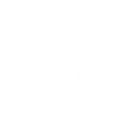 Pleins feux sur l’énergie
330 millions de mètres carrés
d’espace commercial et institutionnel, ce qui représente plus de 30 % de la surface utile au Canada, figurent dans l’outil ENERGY STAR Portfolio Manager
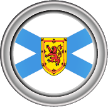 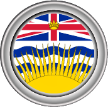 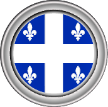 Colombie-
Britannique
Nouvelle-
Écosse
Québec
30,6 %
La N-É met en œuvre un projet pilote d’analyse comparative, d’étiquetage et de divulgation dans les bâtiments commerciaux et institutionnels.
 
La N-É a participé au projet pilote d’évaluation des codes énergétiques à plusieurs niveaux, un projet visant à cerner les possibilités et les obstacles relatifs à la mise en œuvre d’un code énergétique à plusieurs niveaux.
 
La N-É et RNCan s’apprêtent à lancer le projet Enveloppe du bâtiment et systèmes de rénovation énergétique approfondie des systèmes, qui vise à accroître le confort des domiciles financés par le gouvernement provincial et à réduire les émissions de GES de 233 850 tonnes.
Grâce au programme d’infrastructures vertes, la C-B met en œuvre un projet pilote pour démontrer le rendement des bâtiments atteignant le plus haut niveau du BC Energy Step Code.
 
Cinq municipalités de la C-B mettent en œuvre des projets pilotes d’analyse comparative, d’étiquetage et de divulgation afin de déterminer si ceux-ci pourraient être mis en œuvre à l’échelle provinciale.
 
Sept municipalités de la C-B ont adopté une approche en deux volets relativement aux exigences du BC Energy Step Code afin de mettre en œuvre une solution de rechange en matière de système énergétique à faibles émissions de carbone.
pourcentage d’amélioration de l’efficacité énergétique du Canada entre 1990 et 2017
Au Québec, des travaux sont en cours pour élaborer une approche de divulgation obligatoire de la consommation énergétique pour les bâtiments à l’échelle de la province.
 
L’un des quatre programmes résidentiels du Québec, Rénoclimat, a permis d’améliorer et d’étiqueter l’efficacité énergétique d’environ 152 000 maisons existantes depuis 2007 tout en économisant 2 122 829 gigajoules par année.
51 %
pourcentage de travaux d’amélioration de l’efficacité énergétique qui ont eu lieu dans les maisons du Canada entre 1990 et 2017
1 412 000
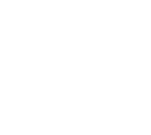 nouveaux bâtiments et bâtiments existants ont été évalués conformément au système de cote ÉnerGuide
Trajectoire vers 2030
L’efficacité énergétique de l’environnement bâti joue un rôle important dans l’atteinte des objectifs relatifs aux changements climatiques du Canada. 
Depuis son adoption en 2017, Une construction intelligente : une stratégie canadienne pour les bâtiments est utilisé comme outil d’amélioration de l’efficacité énergétique des maisons et des bâtiments partout au Canada. Pour donner suite à notre engagement à réduire les émissions de gaz à effet de serre de 30 % par rapport aux niveaux atteints en 2005 d’ici 2030 et à atteindre l’objectif de zéro émission nette d’ici 2050, tous les ordres de gouvernement devront prendre d’importantes mesures pour transformer le secteur des bâtiments.

Le Canada s’efforce de construire de façon intelligente pour améliorer l’avenir. 
Pour nous aider à y parvenir, Une construction intelligente met l’accent sur quatre grandes mesures, y compris renforcer les normes pour les nouveaux bâtiments, rendre les bâtiments existants conformes aux futures exigences, rendre nos données énergétiques publiques et améliorer l’efficacité énergétique des appareils et de l’équipement se trouvant dans les maisons et les bâtiments.

Nous sommes déterminés à surmonter les obstacles ensemble.
Le Canada doit tirer parti de cette incroyable occasion pour moderniser ses maisons et ses bâtiments afin de réduire sa consommation énergétique, de faire économiser les Canadiens et de réduire ses émissions de gaz à effet de serre tout en stimulant son activité économique. Tous les ordres de gouvernement devront collaborer pour faire rapidement passer le taux de rénovation écoénergétique annuel de 1 à 3 %, y compris en explorant et en soutenant de nouveaux outils financiers, en facilitant le renforcement des capacités et le partage de renseignements et en faisant preuve de leadership.
Soutenir les efforts d’élaboration et d’adoption de codes en réalisation des études d’impact
Mettre à jour le programme de certification ENERGY STAR Canada en y intégrant des caractéristiques techniques plus rigoureuses, ce qui augmenterait la disponibilité des produits écoénergétiques sur le marché canadien
Publier les pratiques exemplaires en matière d’analyse comparative, d’étiquetage et de divulgation pour les bâtiments commerciaux et institutionnels
Demander à Statistique Canada de réaliser une enquête sur la consommation énergétique à l’échelle nationale auprès du secteur des bâtiments pour l'année 2019
Publier et adopter le premier code du bâtiment NZER pour les nouvelles maisons et les nouveaux bâtiments en vue d’atteindre une consommation énergétique nette zéro d’ici 2030
Offrir des formations et des outils pour soutenir la mise en œuvre efficace des codes adoptés par les provinces et les territoires
Publier un cadre de commisionning d’un bâtiment existant (CxBE) en collaboration avec les parties prenantes publiques et privées
Déterminer les initiatives de R-D-D et de déploiement commercial qui pourraient permettre de surmonter les obstacles qui empêchent l’adoption de technologies à haut rendement énergétique pour les fenêtres, le chauffage des bâtiments et le chauffage de l’eau
Continuer de rendre les données d’ÉnerGuide relatives à la consommation énergétique des maisons accessibles aux provinces, aux territoires, aux municipalités et à d’autres partenaires
Continuer de mettre en œuvre le programme de certification et le Portfolio Manager ENERGY STAR, y compris en ajoutant des cotes de rendement ENERGY STAR pour 21 types de bâtiments
Publier les exigences du code modèle de l’énergie pour les maisons et les bâtiments existants
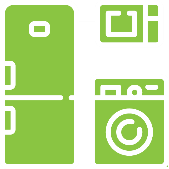 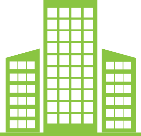 Améliorer l’efficacité énergétique des appareils et de l’équipement
Rendre les nouveaux bâtiments plus écoénergétiques
Les gouvernements du Canada, de la Colombie-Britannique, de l’Ontario, du Québec, du Nouveau-Brunswick et de la Nouvelle-Écosse en sont aux dernières étapes de discussion afin d’harmoniser les exigences fédérales et provinciales concernant l’efficacité énergétique des appareils électroménagers, de créer un régime de réglementation uniforme d’une région à l’autre et de réduire les obstacles au commerce interprovincial.

Les gouvernements fédéral, provinciaux et territoriaux ont élaboré une feuille de route pour la transformation du marché, qui décrit les objectifs ambitieux à long terme, de 2030 à 2035, pour le rendement énergétique minimal des systèmes de chauffage et des autres équipements. Elle sert en outre de fondement pour les activités à court et moyen terme, soit de 2020 à 2025, des gouvernements et des parties prenantes.
Pour parvenir à une consommation énergétique nette zéro, tous les ordres de gouvernement et les membres du secteur des bâtiments doivent collaborer. Les gouvernements fédéral, provinciaux et territoriaux s’efforcent de concevoir et d’adopter des codes modèles du bâtiment de plus en plus stricts en vue d’adopter un code modèle de « consommation énergétique nette zéro » d’ici 2030.

Le gouvernement du Canada prévoit publier le premier code du bâtiment NZER pour les maisons et les bâtiments en 2021. Le nouveau code devrait être 15 % plus efficace que la version précédente et ouvrira la voie à une adoption harmonisée par les provinces et les territoires.
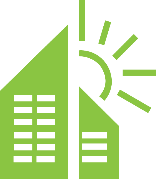 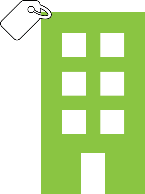 Adapter les bâtiments existants pour garantir un avenir plus écoénergétique
Étiquetage de la consommation énergétique des bâtiments – Rendre les données sur l’énergie accessibles
Comme 75 % des maisons et des bâtiments que nous utiliserons d’ici 2030 ont déjà été construits, nous devons moderniser les bâtiments existants pour atteindre nos objectifs. Pour ce faire, nous devrons mettre en œuvre des projets pilotes et des initiatives de formation qui favorisent la connaissance et la compréhension du commissioning.
 
Le gouvernement du Canada a lancé le Groupe de travail sur le commissioning des bâtiments existants, composé de représentants des gouvernements fédéral, provinciaux, territoriaux et municipaux et de membres des services publics et de l’industrie, pour élaborer un cadre de travail qui sera publié en 2021, en collaboration avec des parties prenantes publiques et privées.
Les gouvernements fédéral, provinciaux et territoriaux collaborent pour déterminer les exigences relatives à l’analyse comparative, à l’étiquetage et à la divulgation de la consommation énergétique des bâtiments afin de suivre leur évolution et de renseigner les utilisateurs sur les coûts énergétiques. 

Plus de 25 000 bâtiments de partout au Canada figurent dans l’outil ENERGY STAR Portfolio Manager. Des étiquettes faisant appel aux cotes ENERGY STAR sont offertes pour 10 types de bâtiments, et les bâtiments à haut rendement énergétique peuvent être certifiés chaque année en vertu du programme de certification des bâtiments ENERGY STAR. Depuis le lancement du programme, 187 bâtiments ont reçu une certification en raison de leur haut rendement et ont reçu une cote de rendement ENERGY STAR d’au moins 75 sur 100. Pour répondre aux besoins des parties prenantes, le gouvernement du Canada a rendu la plateforme de gestion des clients et de divulgation des données GRID accessible au public.
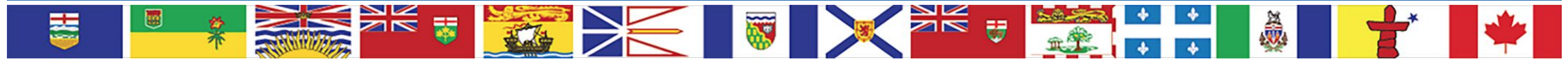